Тема урока
«Письмо Президенту»
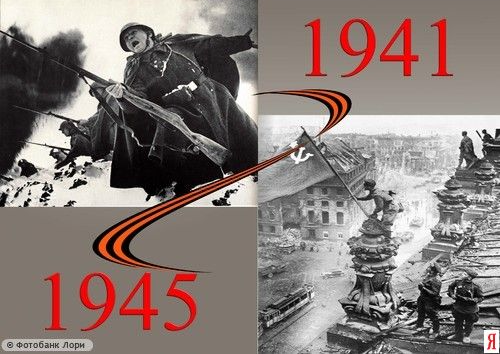 П Р А В И Л А:
1. Пиши разборчиво.
2. Старайся свои мысли излагать ясно.
3. Не стесняйся излагать своих чувств.
4. Обращение к человеку должно быть
     уважительным.
5. Ставь число и подпись.
Слова ЭТИКЕТНЫЕ
Правила заполнения конверта.
ОТ КОГО: Емцова Е.А.
ОТКУДА: дом 31, кв.7 поселок Озерецкий Орехово-Зуевского района Московской области.
ИНДЕКС:142601
КОМУ: Президенту Российской Федерации
КУДА: дом 4, Старая площадь, Москва
ИНДЕКС: 103132